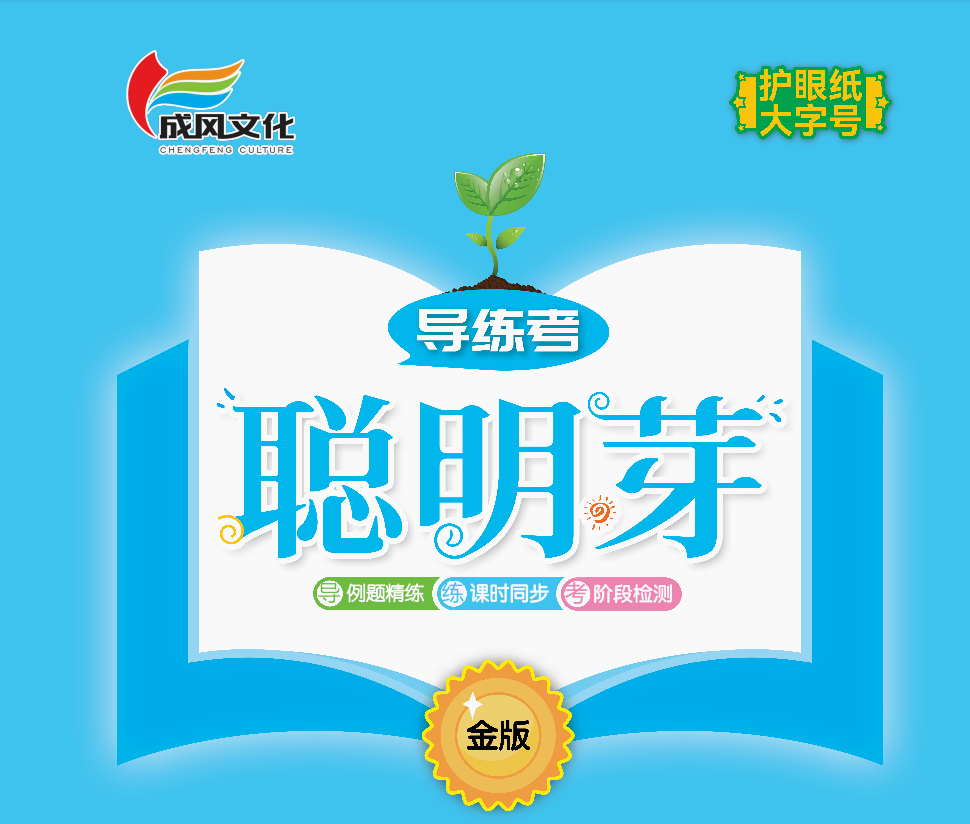 五100以内数加与减(一)
第2课时  采松果
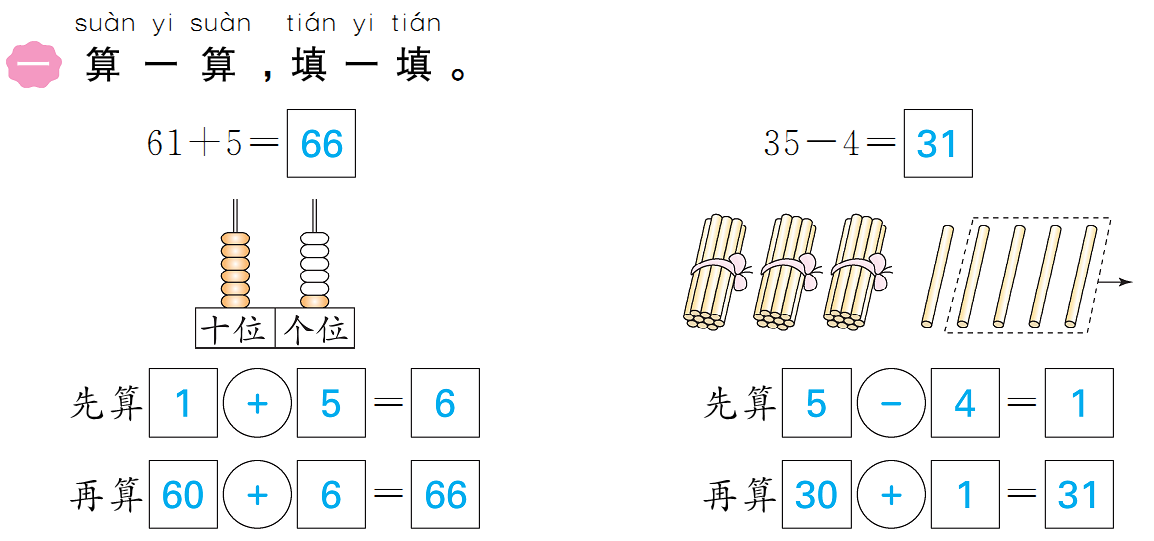 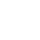 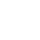 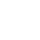 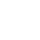 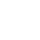 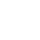 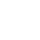 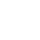 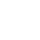 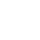 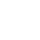 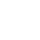 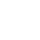 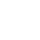 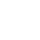 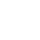 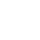 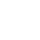 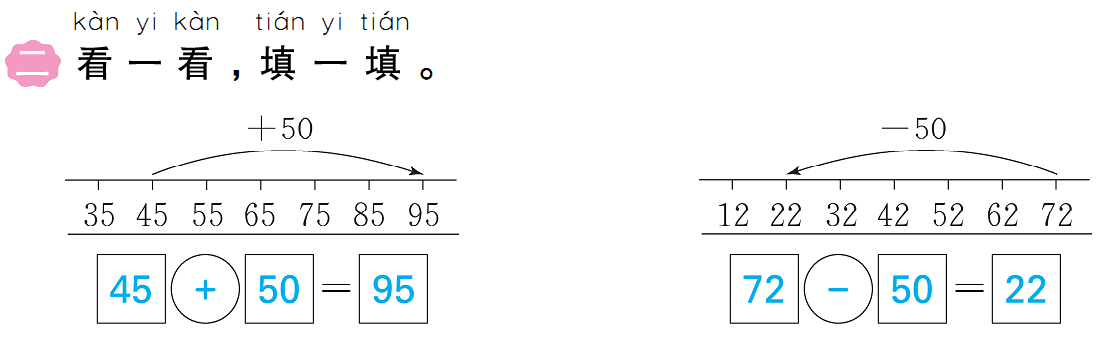 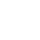 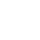 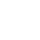 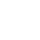 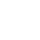 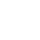 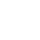 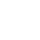 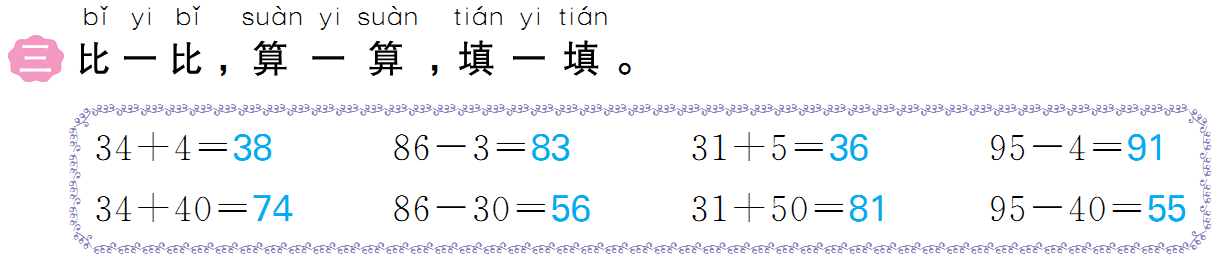 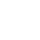 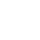 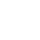 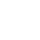 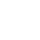 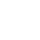 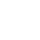 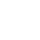 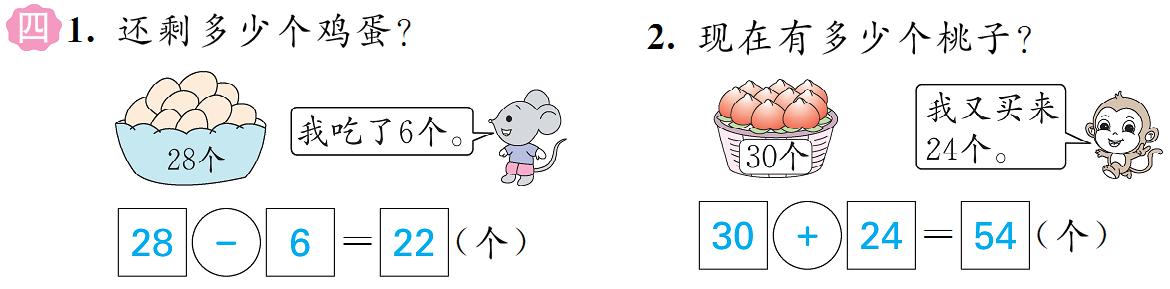 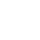 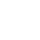 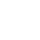 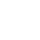 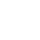 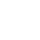 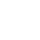 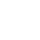 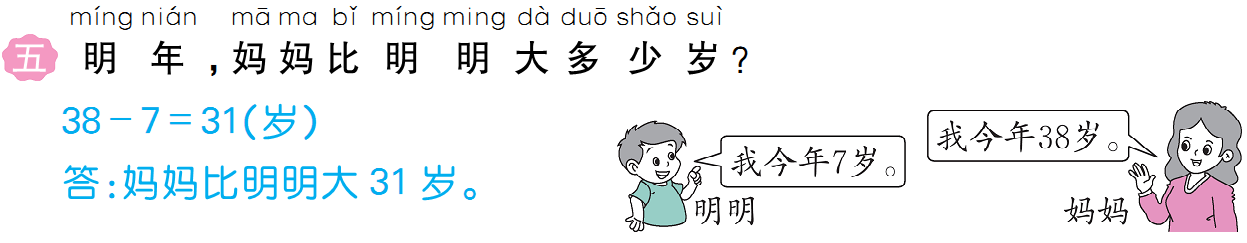 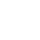 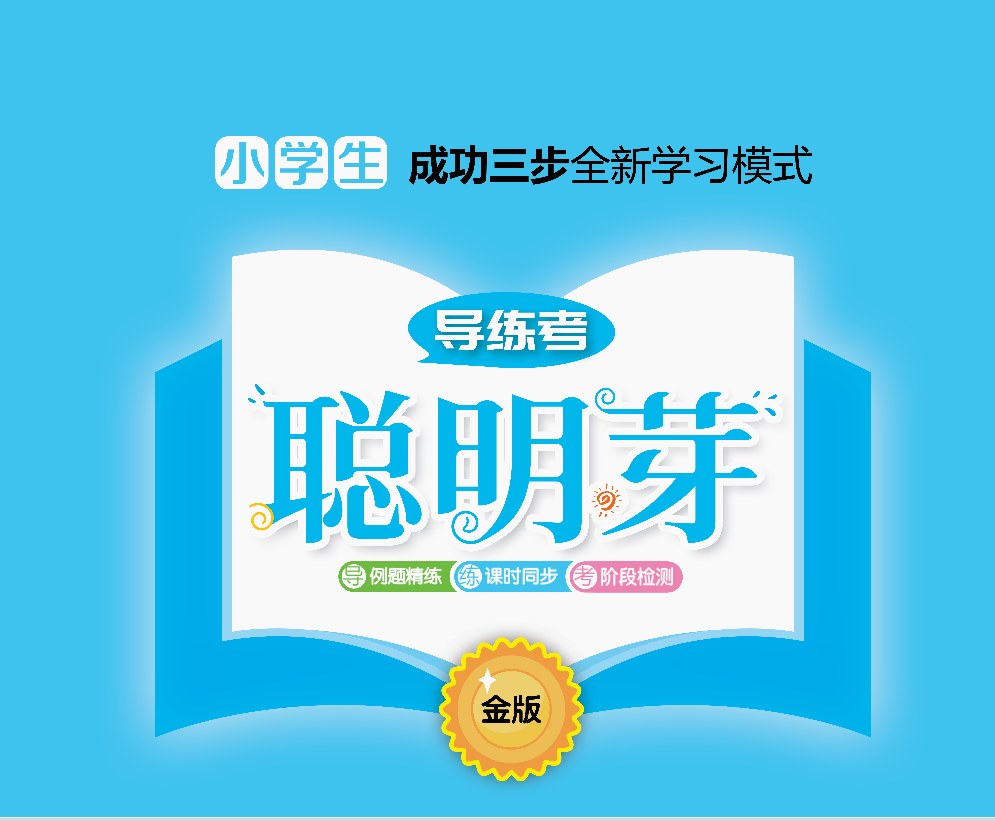